Изучение Мирового океана
Каково  значение  Мирового  океана?
Как  измеряют  глубины  океана?
Какова  наибольшая  глубина  океана?
Богатства Мирового океана неисчислимы.Вы уже знаете, что в океанической воде растворено большое количество химических веществ
Что океан снабжает сушу пресной водой
Но до сих пор в глубинах океана остается немало неизвестного и даже загадочного…
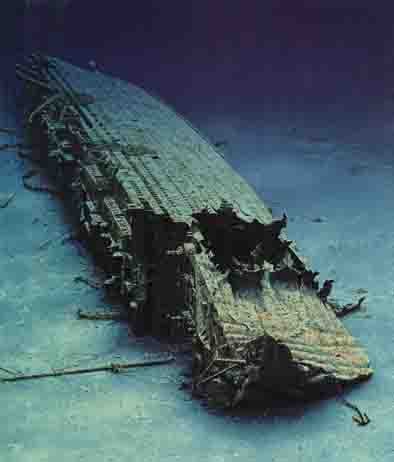 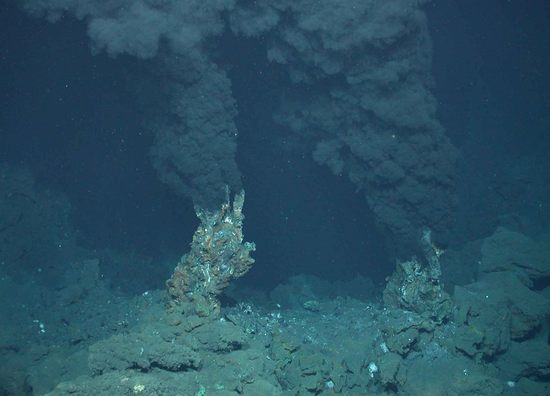 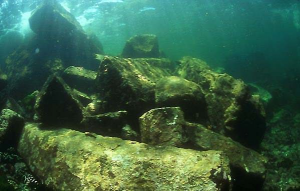 Сначала люди узнали о том, что происходит на поверхности океана и в прибрежных водах.
Первыми под воду опустились ныряльщики за жемчугом и морскими губками.
Они ныряли безо всяких приспособлений и могли находится  под водой несколько минут…
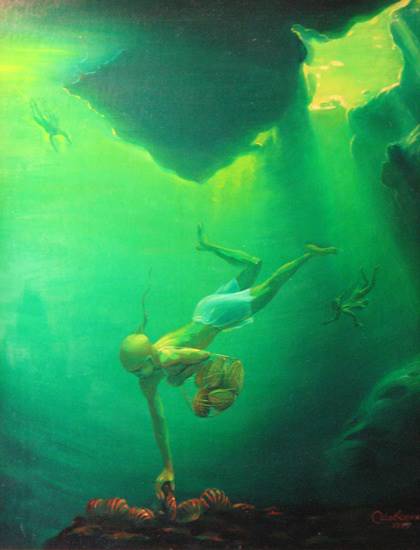 Прошло немало времени, прежде чем появились жесткие тяжелые водолазные костюмы – скафандры, соединенные с кораблем шлангом для подачи воздуха и тросом
В 1943 году Жак Ив Кусто – впоследствии знаменитый французский  океанограф – изобрел автономный ( не связанный с кораблем) аппарат для дыхания человек под водой.
Этот аппарат – акваланг – состоит из баллонов со сжатым воздухом и дыхательной маски. Надев ласты, аквалангист может плавать в воде, как рыба. Но ему нельзя забывать, что запас воздуха в баллонах рассчитан на 1,5 – 2 часа, а глубина погружения не должна превышать 40 м.
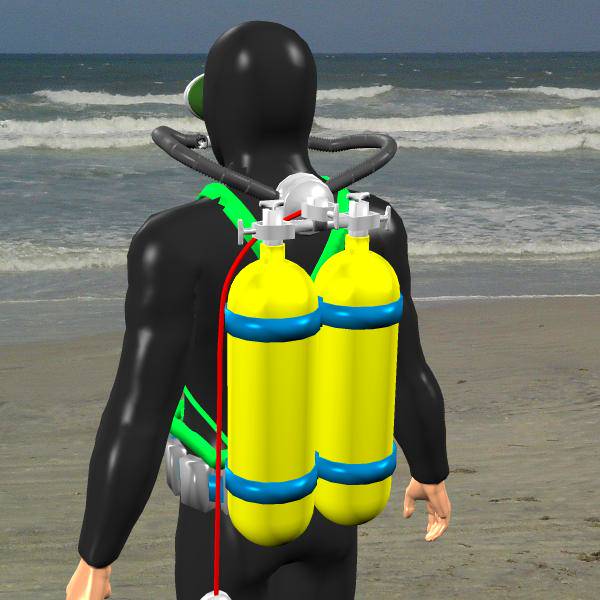 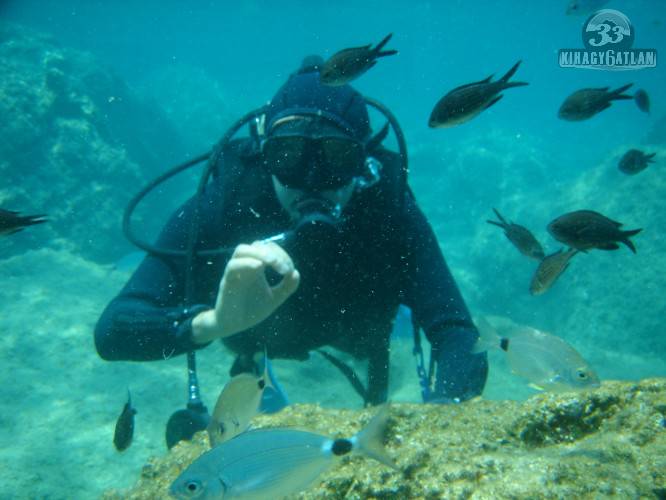 В 50-е гг. XX века Ж.И.Кусто стал организатором первых подводных исследований и киносъемок, которые проводились со специально оборудованного судна.          Под его руководством шесть акванавтов в течение трех недель жили и работали в шарообразном подводном доме на глубине более 100 м.
Почти одновременно аналогичные испытания были проведены в США в Тихом океане.        В американском эксперименте впервые принял участие ручной дельфин Таффи, который выполнял роль посыльного и дежурного спасателя.
Для исследования больших глубин пользуются разнообразными подводными аппаратами. Подводным дирижаблем называют батискаф. Он свободно опускается на дно и поднимается к поверхности.
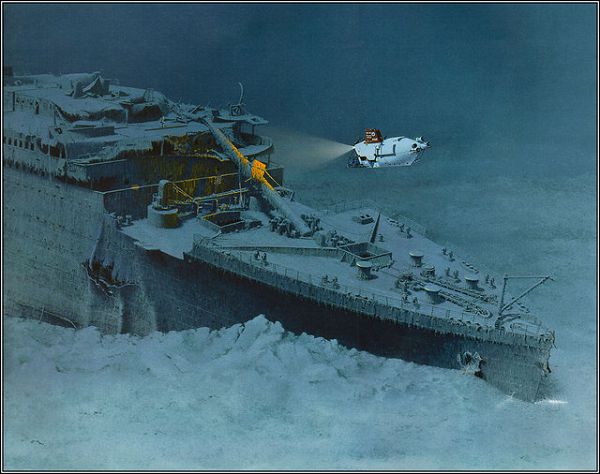 Это – батискаф «Триест»
В 1960 году швейцарский ученый Жак Пикар и его  помощник Дон Уолш,  впервые погрузились на этом батискафе в Марианский желоб на глубину около 11000 м!
Главная роль в изучении океана принадлежит исследовательским судам.       В крупных международных экспедициях участвуют десятки кораблей, подводные аппараты, самолеты и даже спутники Земли.     Океан изучается всесторонне: воды, дно, живые организмы.
Результаты исследования океана имеют важное практическое значение для судоходства, составления прогнозов погоды,
поисков полезных ископаемых, рыболовства.
При этом нельзя забывать, что океан – дал начало жизни на нашей планете и без него жизнь людей и всего живого на планете невозможна!
Презентацию выполнила Коровина О.А. учитель МОУ Масловская сош Торжокского района Тверской области
28.06.2013